7.2.1  排列（第2课时）
问题导入
问题情境  从 10 名集训的乒乓球运动员中，任选 3 名运动员，并排好出场的先后次序参加比赛，有多少种参赛方法?
[分析] 从 10 名运动员中选 3 名，排好出场次序参加比赛，有多少种参赛方法，就是求解从 10 个不同的元素中取出 3 个元素的所有排列的个数.
新知探究
排列数
一般地，从 n 个不同元素中取出 m(m≤n）个元素的所有排列的个数，称为从 n 个不同元素中取出 m 个元素的排列数，用符号   表示( A 是排列的英文arrangement的第一个字母的大写).
如前面问题中的排列数就可用    表示.
新知探究
问题1 试求排列数     和      .
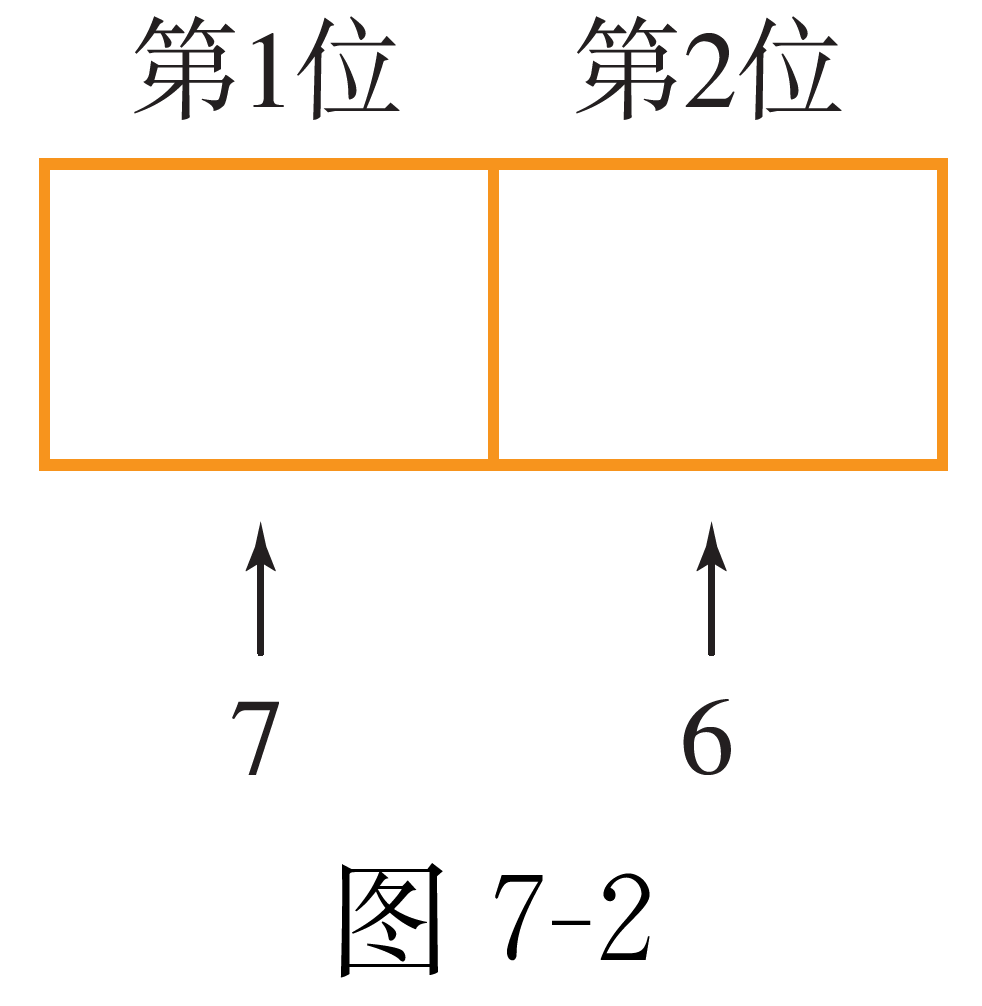 根据分步计数原理，得到排列数:
同理，
类似地，可得:
......
新知探究
如何计算排列数   ?
[分析]  假定有排列顺序的 m 个空位，从 n 个不同的元素a1，a2， a3，... ，an中任取m个依次去填空：
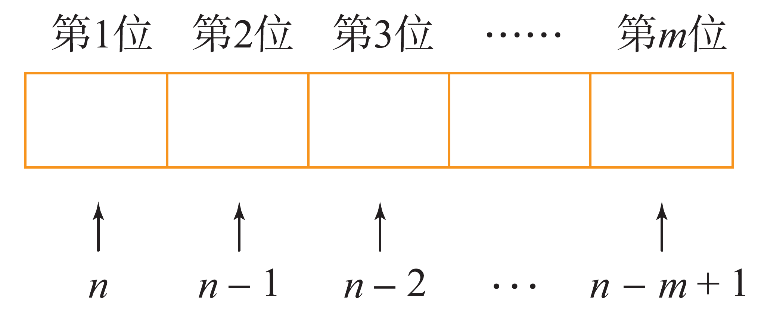 则所有不同的填法总数就是排列数         .
根据分步计数原理，全部填满 m 个空位共有

种填法.
新知探究
排列数公式：
全排列数公式：
注意：自然数 1~ n的连乘积，称为n的阶乘，用n!表示，即              .
新知探究
排列数公式：
因为
所以，排列数公式还可以写成
规定：0!=1.
所以，当n =m 时，(n－m)!=1，上述公式也是成立的.
新知探究
解
巩固练习
计算
回顾反思
小结
1.什么是排列数？排列数如何表示？
2.如何计算全排列数？阶乘的意义是什么？怎样表示？
3.如何用分步计数原理推导排列数公式？
作业布置
必做题  教材第209页，练习第 1 题；
选做题  教材第210页，练习第 2题．
再 见